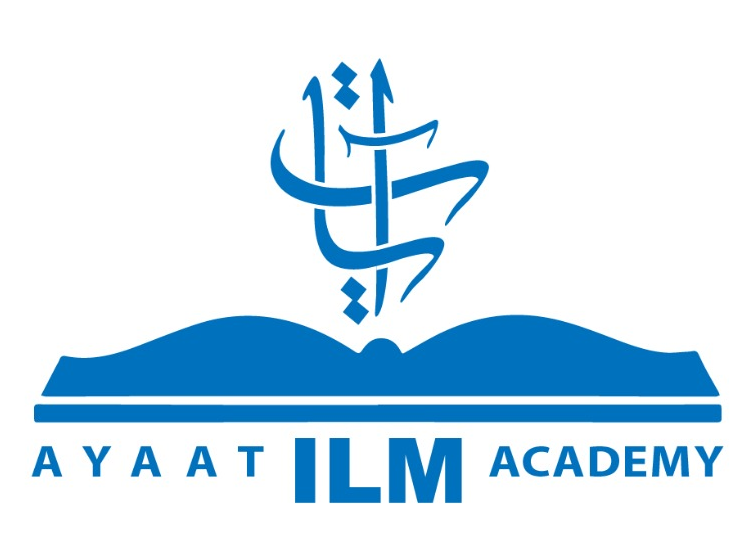 مقرر
 التزكية
أكاديمية آيات للعلوم الإسلامية
الفصل الدراسي الأول
د.  محمد عزب
أكاديمية آيات للعلوم الإسلامية      www.ayaatacademy.ca
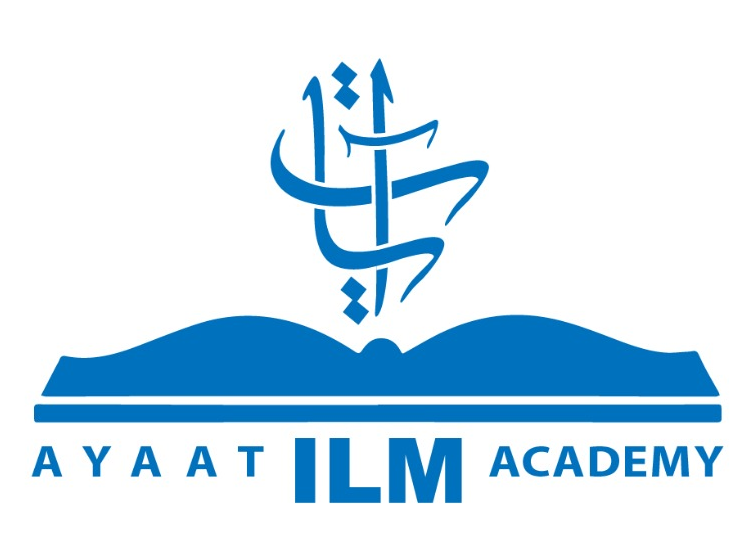 المحاضرة (2)
القلب (أهميته وأمراضه وعباداته).
Ayaat ILM Academy          www.ayaatacademy.ca
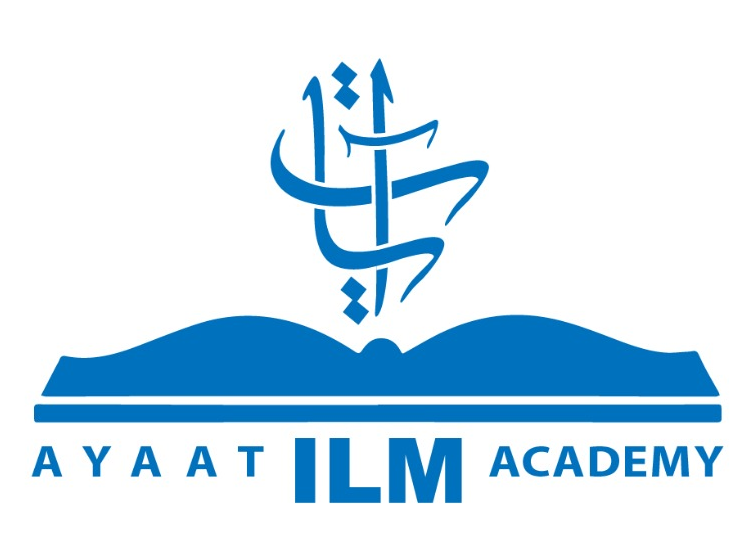 تعريف القلب
القلب: هو خالص الشيء
لطيفة ربانية لها بهذا القلب الجسماني الصنوبري الشكل المودع في الجانب الأيسر من الصدر تعلق، وتلك اللطيفة هي حقيقة الإنسان
Ayaat ILM Academy          www.ayaatacademy.ca
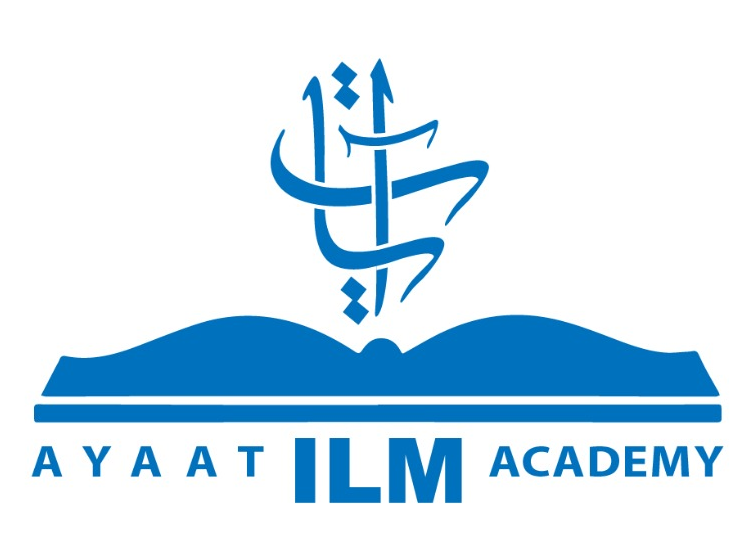 تعريف القلب
القلب وإطلاقاته:  
القلب في القرآن على ثلاثة أوجه: 
أحدها: القلب الذي هو محل النفس . الرأي.  العقل
Ayaat ILM Academy          www.ayaatacademy.ca
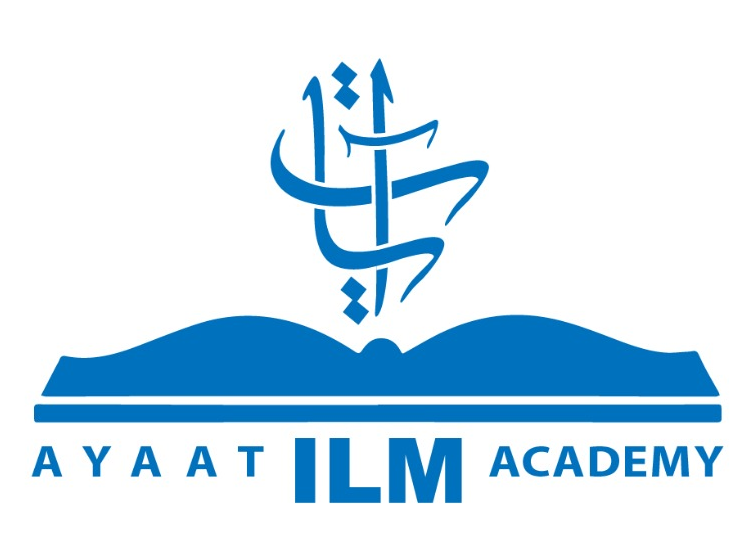 أهمية القلب
تتجلى أهمية القلب في التالي: 
أنه مكان التكليف
طهارته شرط دخول الجنة
بصلاحه يصلح سائر الجسد
لا ينفع في الآخرة إلا القلب السليم
Ayaat ILM Academy          www.ayaatacademy.ca
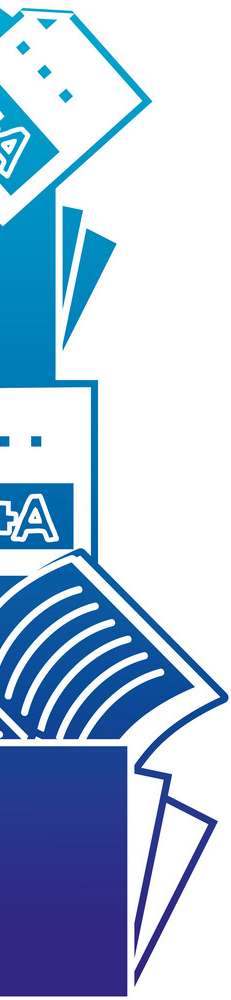 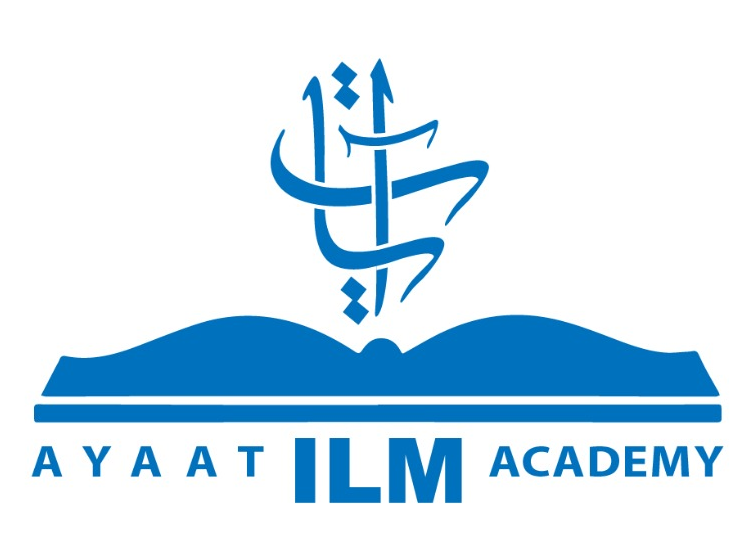 تعريف القلب
أنواع القلوب في القرآن والسنة 
القلب السليم 
القلب الميت 
القلب المريض 
القلب السليم سلم من: الشرك. الجهل. الكبر. الغفلة. وحب الدنيا. سيء الأخلاق.
Ayaat ILM Academy          www.ayaatacademy.ca
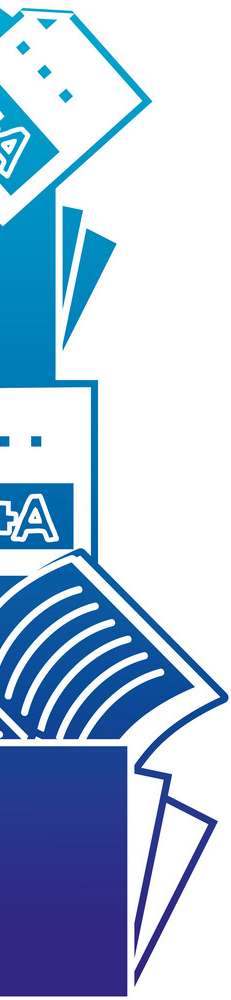 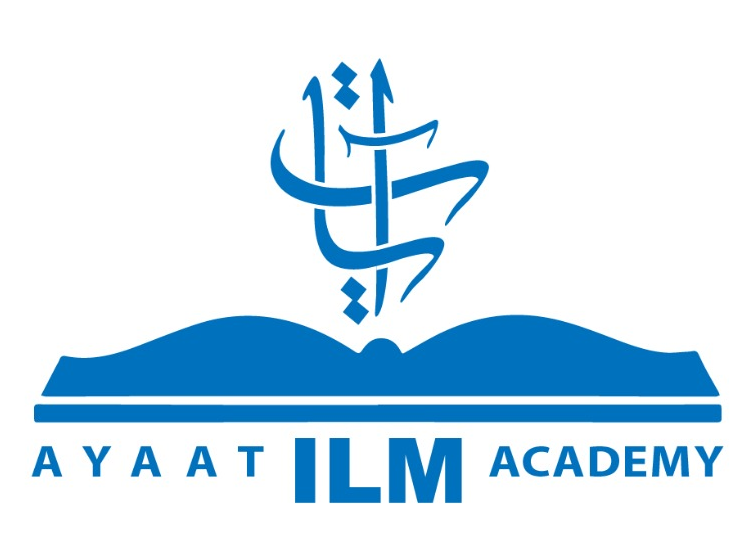 الارتقاء بالقلب
الارتقاء بالقلب 
أن يديم ذكر الله تعالى
أكل الحلال واتقاء الشبهات 
مطالعة القلب للأسماء الحسنى والصفات العلى
مجانبة المعاصي والبعد عن مقارفة الذنوب 
التوبة من قريب حين وقوع الذنب
Ayaat ILM Academy          www.ayaatacademy.ca
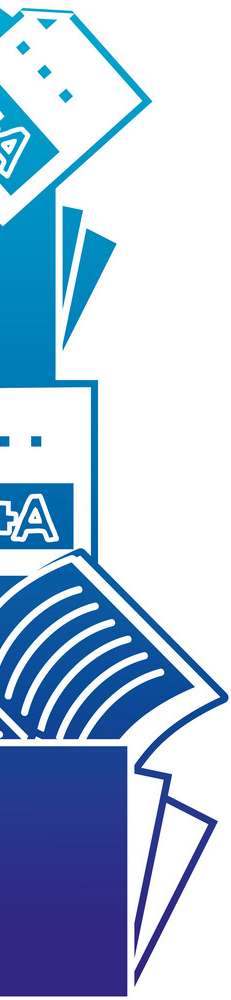 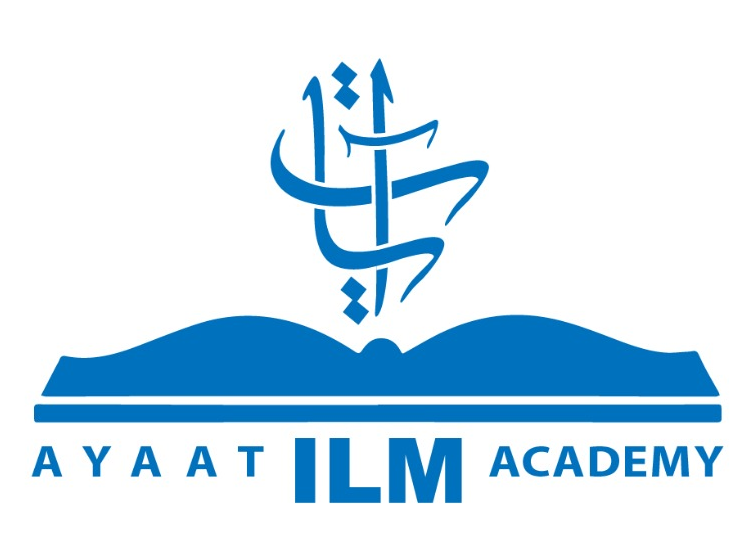 أمراض القلوب وعلاجها
أمراض القلوب وعلاجها
مرض القلب أن يتعذر عليه ما خلق 
جماع أمراض القلوب في الشبهات، الشهوات.
علاج أمراض القلب بالقرآن،  التوبة، بالطاعات
Ayaat ILM Academy          www.ayaatacademy.ca